A core Course on Modeling
Introduction to Modeling
0LAB0 0LBB0 0LCB0 0LDB0
c.w.a.m.v.overveld@tue.nl
v.a.j.borghuis@tue.nl 

P.3
Denoting a conceptual model in ACCEL

Contents:

Basics of ACCEL
Running a script
Quantities in ACCEL
Introduction to quantised expressions
Quantised expressions: producing vectors
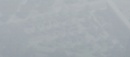 Basics of ACCEL
Click on this button to launch ACCEL.
Alternative:
www.keesvanoverveld.com/Accel/accel.htm
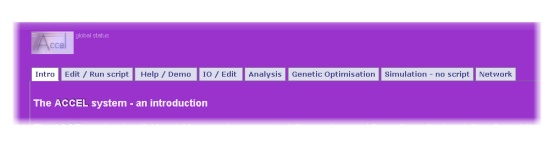 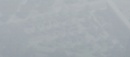 Basics of ACCEL
Intro and advertisement
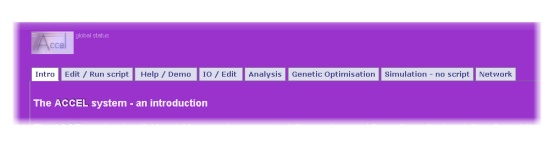 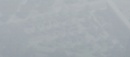 Basics of ACCEL
Enter a model line-by-line (run and navigate a script)
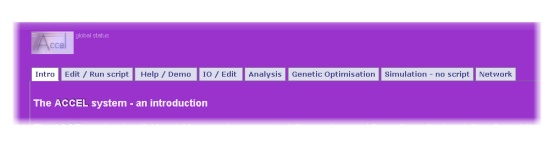 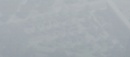 Basics of ACCEL
Help: type keywords to get help; run demo-scripts
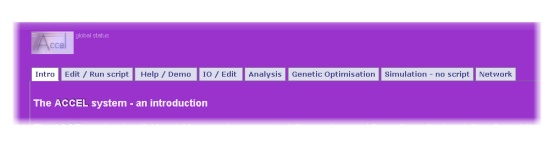 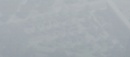 Basics of ACCEL
Edit a script (including comments); save/restore a script as text file by cut-n-paste into a textfile
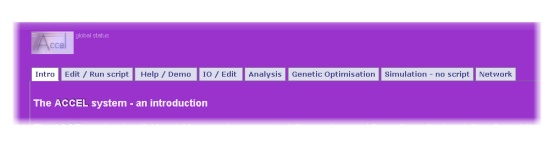 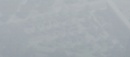 Basics of ACCEL
Numerical analysis of a script: sensitivities, dependencies (see chapter 6)
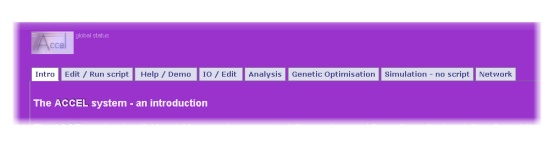 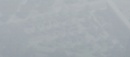 Basics of ACCEL
Perform genetic optimization (see chapter 5)
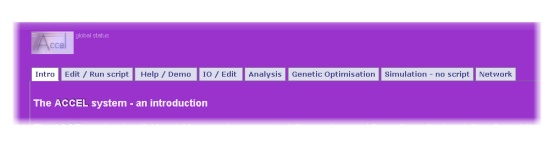 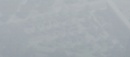 Basics of ACCEL
Run script with visual output on a larger canvas
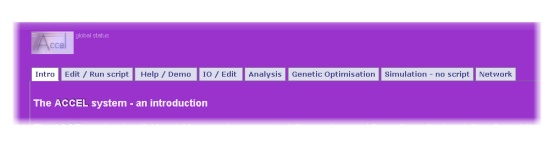 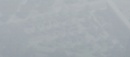 Basics of ACCEL
View dependencies in a script as trees (see chapter 4)
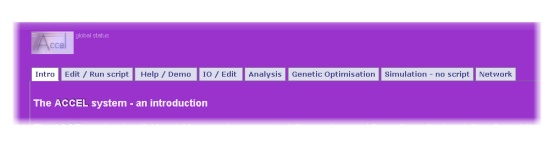 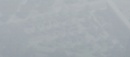 Running a script
paste into IO/edit box and click ‘run’
Example of a script:
p=5
q=slider(10,0,20)
r=p+q
‘slider’ means: a slider will be created, lower and upper bounds are 0 and 20; default is 10.
With all-integer arguments, slider will only return integer values to q; otherwise floating point values.
Every line introduces a quantity
Quantities can be constants (p=5)
Quantities can be functions r = f(p,q), 
e.g. r=p+q
Quantities can be user-entered (q=slider(...))
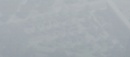 Running a script
Example of a script:
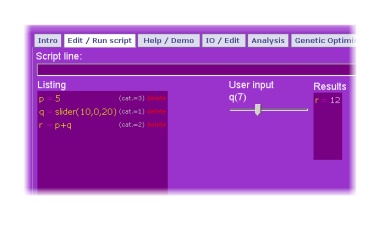 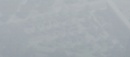 Running a script
If something STRANGE happens while working with a script:
don't panic: you won’t loose your work
goto IO/edit
ctrl-A (select all)
ctrl-C (copy all)
ctrl-V into text editor to save your script 
reload ACCEL
goto IO/edit
ctrl-V to load script into ACCEL
retry
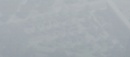 Running a script
Example of a script with comment:
to see values of quantities:
click 'show/hide values' in IO/edit tab

to see dependencies between quantities:
click on 'pauze' in Edit/run script tab; next click on any quantity in the script

Experiment!!!
s=slider(10,0,20)
  // this is a slider 
r=p+q  
  // this is an expression
p=5  
  // this is a constant
q=s+t 
  // this is an expression
t=pow(s,3)
  // this is a standard
  // function
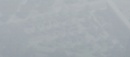 Running a script
Example of a script with visual output:
s=slider(10,0,100)
z=descartes([gr1,gr2])
gr1=[str,[s]]
gr2=[str,[s % 10]]
str='x:{mode:intp},y:{mode:shift,ref:1}'
descartes([graph1,graph2,…, graphn]) plots n graphs 
graphi = geometries (= sets of locations, edges, faces), images, or contours
example: p=descartes([[locations:[data:[[y:100*random()]],x:[mode:'intp'],y:[mode:'shift']]]])
Black Magic for now …
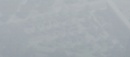 Quantities in ACCEL
p=[1,2,3], a vector with 3 numbered numerical elements, p[0]=1
q=[a,b,c], a vector with 3 numbered quantities (concepts), q[0]=a
r=['a','b','c'], a vector with 3 numbered strings,  r[0]='a'
s=[x:1,y:2,z:3], a vector with 3 named numerical elements, 
s['x']=1
alternative: s=['x':1,'y':2,'z':3].
So:  s=['john','mary'] is a vector with two strings, whereas
        s=[john,mary] assumes two quantities 
              named john and mary.
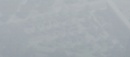 Quantities in ACCEL
p=[1,2,3], a vector with 3 numbered numerical elements, p[0]=1
q=[a,b,c], a vector with 3 numbered quantities (concepts), q[0]=a
r=['a','b','c'], a vector with 3 numbered strings,  r[0]='a'
s=[x:1,y:2,z:3], a vector with 3 named numerical elements, 
s['x']=1
alternative: s=['x':1,'y':2,'z':3].
So:  s=['john','mary'] is a vector with two strings, whereas
        s=[john,mary] assumes two quantities 
              named john and mary.
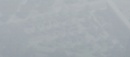 Quantities in ACCEL
p=[1,2,3], a vector with 3 numbered numerical elements, p[0]=1


s=[x:1,y:2,z:3], a vector with 3 named numerical elements, 
s['x']=1
Accessing elements of vectors:
p[0]=1
s.x = s['x'] =1
s[x] = ... ? What is x? s[x] is only defined if x='x','y'or'z'
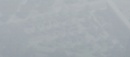 Quantities in ACCEL
The order of elements in a vector:

[1,2,3]!=[3,2,1] whereas 
['x':1,'y':2,'z':3]==['y':2,'z':3,'x':1]
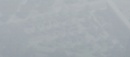 Quantities in ACCEL
p=[1,2,3], a vector with three numbered elements, p[0]=1 etc.

p is an abbreviation for 
p=[index_0:1,index_1:2,index_2:3]
which would be the same the same as
p=[index_1:2,index_0:1,index_2:3] (order doesn't matter)

However in the abbreviated form,  explicit naming of indices  is left out. 

Therefore, to know which of [1,2,3] or [2,1,3] is meant, 
stick with the order convention.
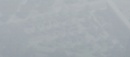 Quantities in ACCEL: mapping
p=[1,2,3]
q=[10,20,30]
vector addition:
sum=[p[0]+q[0], 
            p[1]+q[1], 
            p[2]+q[2]]
        =[11,22,33]
Easier:
sum=p+q.
This is called mapping;
ACCEL applies mapping whenever possible.
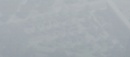 [Speaker Notes: woordgrapje: mapping = meppen (=2 vliegen in een klap)]
Quantities in ACCEL: mapping
p=[1,2,3]
q=[10,20,30]

Suppose: need to calculate not the sum of p and q, but 
             the sum of squares of their elements (Pythagoras!).

Then write 
p*p+q*q=[1,4,9]+[100,400,900]=[101,404,909] .

Is this what you mean by 'sum'? (you would expect a number ...)
Some operations are even more tricky:
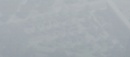 [Speaker Notes: woordgrapje: mapping = meppen (=2 vliegen in een klap)]
Introduction to Quantised Expressions
p=[1,2,3]
q=[10,20,30]

Suppose: need to calculate not the sum of p and q, but the square 
root of the sum of squares of their elements (Pythagoras!).

Then mapping wont work:  
sqrt(p*p+q*q)=[sqrt(101),sqrt(404),sqrt(909)]
             ≠ sqrt(101+404+909).
In algebra you would write 
S = (  i=0 ... 2 pi2 + qi2 )1/2
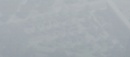 [Speaker Notes: woordgrapje: mapping = meppen (=2 vliegen in een klap)]
Introduction to Quantised Expressions
p=[1,2,3]
q=[10,20,30]

This expression gives 4 chunks of information:





In algebra you would write 
S = (  i=0 ... 2 pi2 + qi2 )1/2
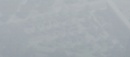 [Speaker Notes: woordgrapje: mapping = meppen (=2 vliegen in een klap)]
Introduction to Quantised Expressions
p=[1,2,3]
q=[10,20,30]

This expression gives 4 chunks of information:

1. there is a dummy, often called i (or j or …)



In algebra you would write 
S = (  i=0 ... 2 pi2 + qi2 )1/2
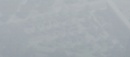 [Speaker Notes: woordgrapje: mapping = meppen (=2 vliegen in een klap)]
Introduction to Quantised Expressions
p=[1,2,3]
q=[10,20,30]

This expression gives 4 chunks of information:

2. this dummy is taken from a set of values, {0 ... 2}



In algebra you would write 
S = (  i=0 ... 2 pi2 + qi2 )1/2
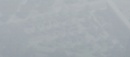 [Speaker Notes: woordgrapje: mapping = meppen (=2 vliegen in een klap)]
Introduction to Quantised Expressions
p=[1,2,3]
q=[10,20,30]

This expression gives 4 chunks of information:

2. this dummy is taken from a set of values, {0 ... 2}



In algebra you would write 
S = (  i=0 ... 2 pi2 + qi2 )1/2  also written as S = (  i {0 ... 2} pi2 + qi2 )1/2
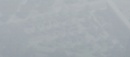 [Speaker Notes: woordgrapje: mapping = meppen (=2 vliegen in een klap)]
Introduction to Quantised Expressions
p=[1,2,3]
q=[10,20,30]

This expression gives 4 chunks of information:

3. there is a term that depends on the dummy



In algebra you would write 
S = (  i=0 ... 2 pi2 + qi2 )1/2
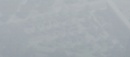 [Speaker Notes: woordgrapje: mapping = meppen (=2 vliegen in een klap)]
Introduction to Quantised Expressions
p=[1,2,3]
q=[10,20,30]

This expression gives 4 chunks of information:

4. the values of the term, for all i from the set {0 ... 2}, are added



In algebra you would write 
S = (  i=0 ... 2 pi2 + qi2 )1/2
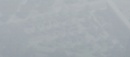 [Speaker Notes: woordgrapje: mapping = meppen (=2 vliegen in een klap)]
Introduction to Quantised Expressions
p=[1,2,3]
q=[10,20,30]



The entire thing produces a value that next can be operated upon



In algebra you would write 
S = (  i=0 ... 2 pi2 + qi2 )1/2
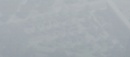 [Speaker Notes: woordgrapje: mapping = meppen (=2 vliegen in een klap)]
Introduction to Quantised Expressions
p=[1,2,3]
q=[10,20,30]



The entire thing produces a value that next can be operated upon
(in this case, we take square root).


In algebra you would write 
S = (  i=0 ... 2 pi2 + qi2 )1/2
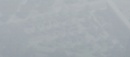 [Speaker Notes: woordgrapje: mapping = meppen (=2 vliegen in een klap)]
Introduction to Quantised Expressions
p=[1,2,3]
q=[10,20,30]



The entire thing is called a quantised expression



In algebra you would write 
S = (  i=0 ... 2 pi2 + qi2 )1/2
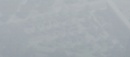 [Speaker Notes: woordgrapje: mapping = meppen (=2 vliegen in een klap)]
Introduction to Quantised Expressions
p=[1,2,3]
q=[10,20,30]



The entire thing is called a quantised expression
In ACCEL you would write:
S=sqrt(#(i,[0,1,2],p[i]*p[i]+q[i]*q[i],add))

In algebra you would write 
S = (  i=0 ... 2 pi2 + qi2 )1/2
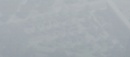 [Speaker Notes: woordgrapje: mapping = meppen (=2 vliegen in een klap)]
Introduction to Quantised Expressions
p=[1,2,3]
q=[10,20,30]



The dummy:
In ACCEL you would write:
S=sqrt(#(i,[0,1,2],p[i]*p[i]+q[i]*q[i],add))

In algebra you would write 
S = (  i=0 ... 2 pi2 + qi2 )1/2
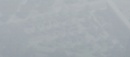 [Speaker Notes: woordgrapje: mapping = meppen (=2 vliegen in een klap)]
Introduction to Quantised Expressions
p=[1,2,3]
q=[10,20,30]



The set of values:
In ACCEL you would write:
S=sqrt(#(i,[0,1,2],p[i]*p[i]+q[i]*q[i],add))

In algebra you would write 
S = (  i=0 ... 2 pi2 + qi2 )1/2
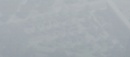 [Speaker Notes: woordgrapje: mapping = meppen (=2 vliegen in een klap)]
Introduction to Quantised Expressions
p=[1,2,3]
q=[10,20,30]



The set of values (could be abbreviatedd by   vSeq(0,3)):
In ACCEL you would write:
S=sqrt(#(i,[0,1,2],p[i]*p[i]+q[i]*q[i],add))

In algebra you would write 
S = (  i=0 ... 2 pi2 + qi2 )1/2
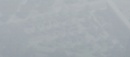 [Speaker Notes: woordgrapje: mapping = meppen (=2 vliegen in een klap)]
Introduction to Quantised Expressions
p=[1,2,3]
q=[10,20,30]



The term:
In ACCEL you would write:
S=sqrt(#(i,[0,1,2],p[i]*p[i]+q[i]*q[i],add))

In algebra you would write 
S = (  i=0 ... 2 pi2 + qi2 )1/2
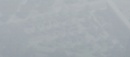 [Speaker Notes: woordgrapje: mapping = meppen (=2 vliegen in een klap)]
Introduction to Quantised Expressions
p=[1,2,3]
q=[10,20,30]



The operator:
In ACCEL you would write:
S=sqrt(#(i,[0,1,2],p[i]*p[i]+q[i]*q[i],add))

In algebra you would write 
S = (  i=0 ... 2 pi2 + qi2 )1/2
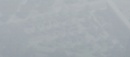 [Speaker Notes: woordgrapje: mapping = meppen (=2 vliegen in een klap)]
Introduction to Quantised Expressions
p=[1,2,3]
q=[10,20,30]



The operator (could also be e.g. multiply, max, min, or, and, ….):
In ACCEL you would write:
S=sqrt(#(i,[0,1,2],p[i]*p[i]+q[i]*q[i],add))

In algebra you would write 
S = (  i=0 ... 2 pi2 + qi2 )1/2
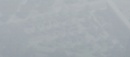 [Speaker Notes: woordgrapje: mapping = meppen (=2 vliegen in een klap)]
Introduction to Quantised Expressions
p=[1,2,3]
q=[10,20,30]



In general:
In ACCEL you write:
quantity = #(dummy,set of values, term, operator)
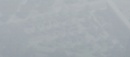 [Speaker Notes: woordgrapje: mapping = meppen (=2 vliegen in een klap)]
Quantised Expressions: producing  vectors

Consider the operator: vAppend

vAppend(['foo','bar'],'gnu') = ['foo','bar','gnu']

So: 
vAppend sticks an additional element at the tail of a vector

#(i,[1,2,3],i*i, vAppend) = [1,4,9]
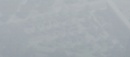 [Speaker Notes: woordgrapje: mapping = meppen (=2 vliegen in een klap)]
Quantised Expressions: producing  vectors

Consider the operator: vAppend

vAppend(['foo','bar'],'gnu') = ['foo','bar','gnu']

So: 
vAppend sticks an additional element at the tail of a vector

#(i,[1,2,3],12, vAppend) = [12,12,12]
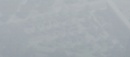 [Speaker Notes: woordgrapje: mapping = meppen (=2 vliegen in een klap)]
Quantised Expressions: producing  vectors

Consider the operator: vAppend

vAppend(['foo','bar'],'gnu') = ['foo','bar','gnu']

So: 
vAppend sticks an additional element at the tail of a vector

#(i,[1,2,3],['a',i],vAppend) = [['a',1], ['a',2], ['a',3]]
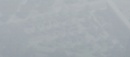 [Speaker Notes: woordgrapje: mapping = meppen (=2 vliegen in een klap)]
Summary

Notation in ACCEL follows conventional algebra notation;
All aggregations are written as vectors, [ ... , ... , ... ];
Elements themselves may be vectors: matrices etc.;
Vectors can be indexed with numbers or with keys;
Number-indices are omitted in the notation;
Keys can occur with or without (single) quotes;
Accessing elements from a vector with dot or [ ... ] notation;
Accessing key-indexed element using [ ... ] requires quotes;
Where possible, ACCEL applies mapping to vectors;
Quantised expressions allow processing vectors element-by-element;
With vAppend, a quantized expression can produce a vector.
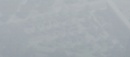 [Speaker Notes: beatleS: aggregation class: use to store common properties (tourSchedule)

concepts such as paulM: parts (a.k.a. members or elements): don’t duplicate information]